Earrooyn
1-10
In this game you can practise the numbers 1 to 10. 
Click the number that matches the sound / word.

Click when you are ready to start the game.
nane
1
5
7
3
Shen eh!
(That’s it!)
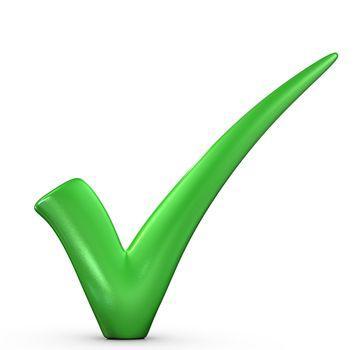 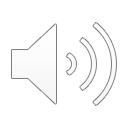 kiare
4
3
6
5
Shen eh!
(That’s it!)
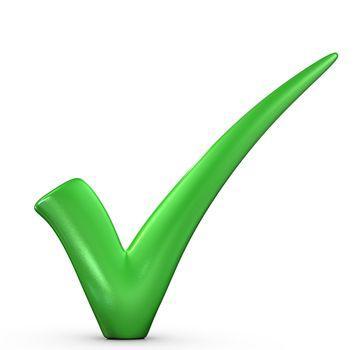 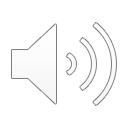 jees
5
6
7
2
Shen eh!
(That’s it!)
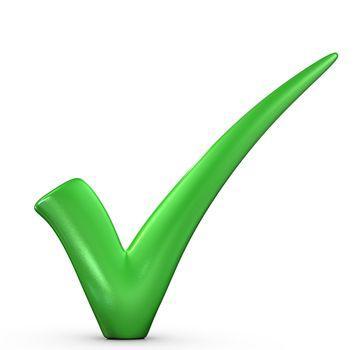 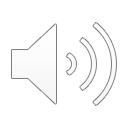 shey
8
10
6
9
Jeant dy mie!
(Well done!)
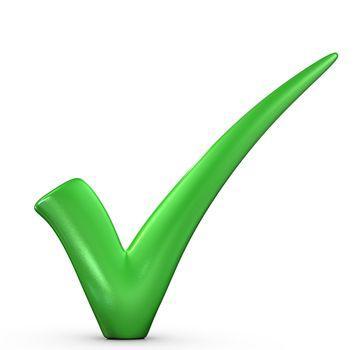 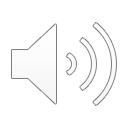 shiaght
10
7
3
9
Jeant dy mie!
(Well done!)
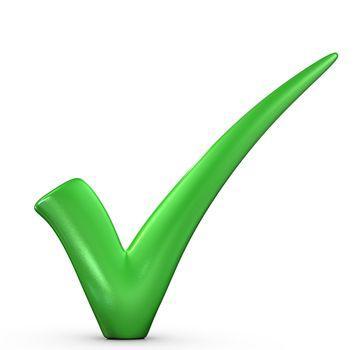 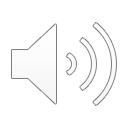 jeih
7
10
6
2
Jeant dy mie!
(Well done!)
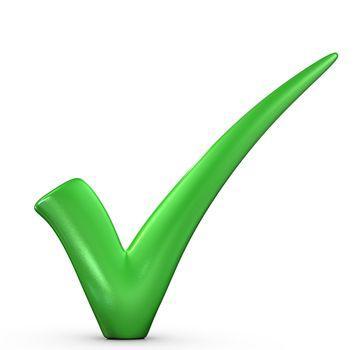 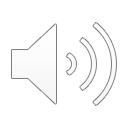 queig
5
1
2
3
Feer vie!
(Very good!)
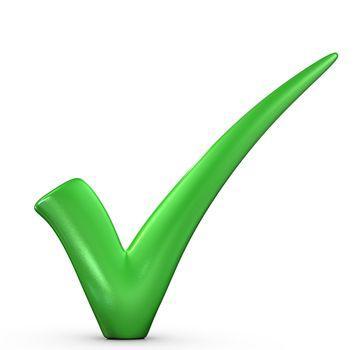 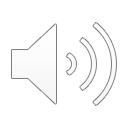 hoght
1
3
4
8
Feer vie!
(Very good!)
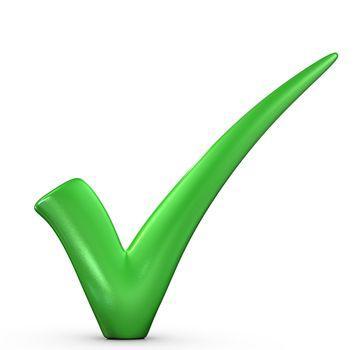 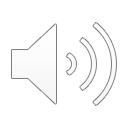 nuy
10
6
7
9
Feer vie!
(Very good!)
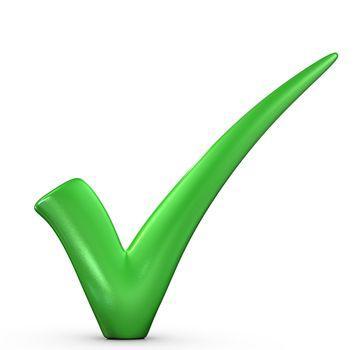 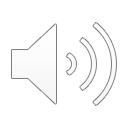 tree
2
3
5
4
Yindyssagh!
(Wonderful! Brilliant!)
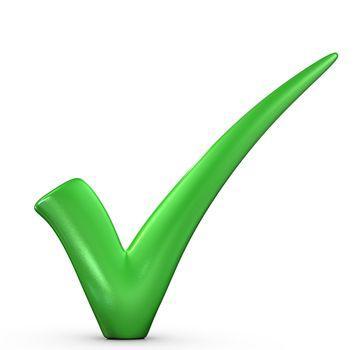 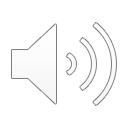 Jeant!
Done!
If you’d like some more practice, 
have a go at the next game as well. 
You need to click on the word that matches the number.

Click when you are ready to start the game.
1
nane
nuy
shey
queig
Shen eh!
(That’s it!)
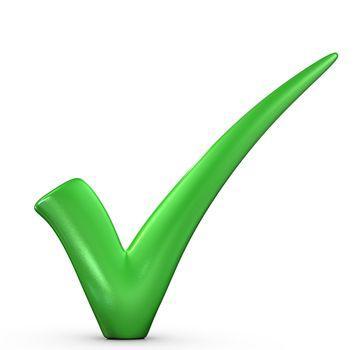 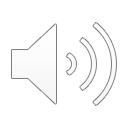 5
tree
jees
shiaght
queig
Shen eh!
(That’s it!)
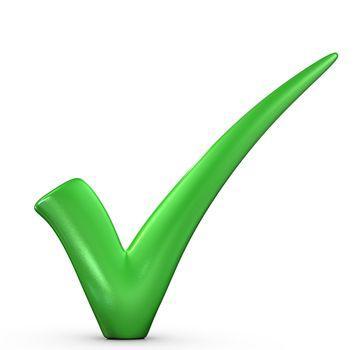 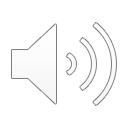 8
tree
shey
jeih
hoght
Shen eh!
(That’s it!)
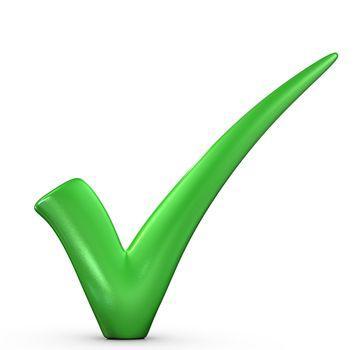 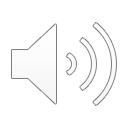 9
nane
nuy
jeih
queig
Jeant dy mie!
(Well done!)
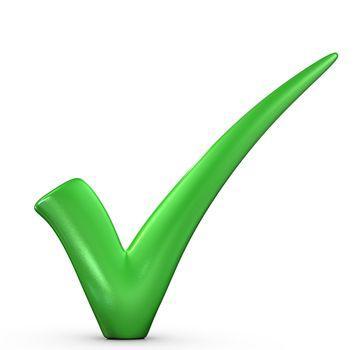 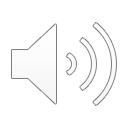 2
jeih
tree
jees
kiare
Jeant dy mie!
(Well done!)
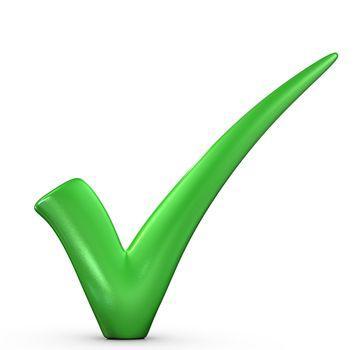 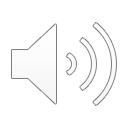 10
jees
shey
jeih
shiaght
Jeant dy mie!
(Well done!)
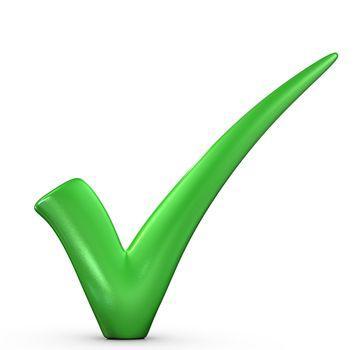 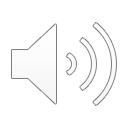 7
shiaght
tree
shey
queig
Feer vie!
(Very good!)
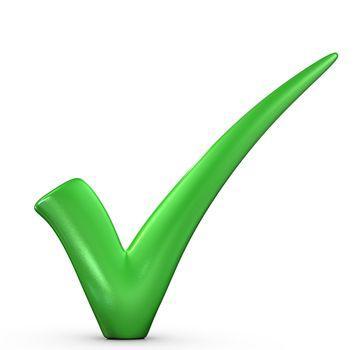 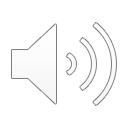 3
nane
nuy
jees
tree
Feer vie!
(Very good!)
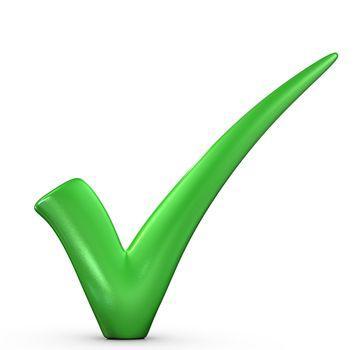 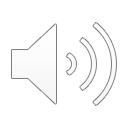 4
kiare
nuy
shey
queig
Feer vie!
(Very good!)
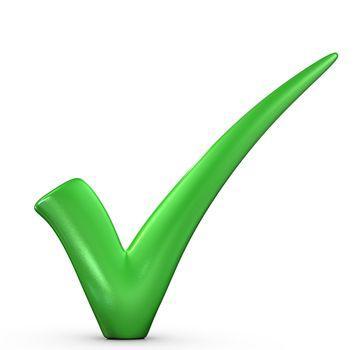 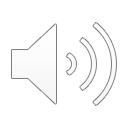 6
nane
shey
shiaght
jees
Yindyssagh!
(Wonderful! Brilliant!)
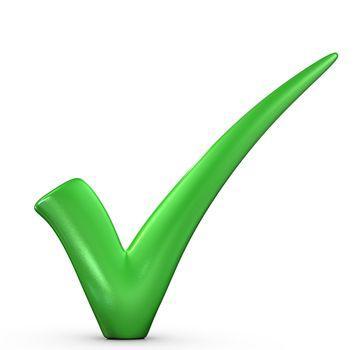 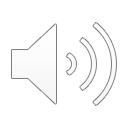 Jeant!
Done!
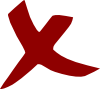